Fevereiro/2016
Número de participantes
8.911
Benefícios de risco
5.447 contratações  (61,13% dos participantes do RG)
Fevereiro/2016
Número de participantes
EVOLUÇÃO EM 2015
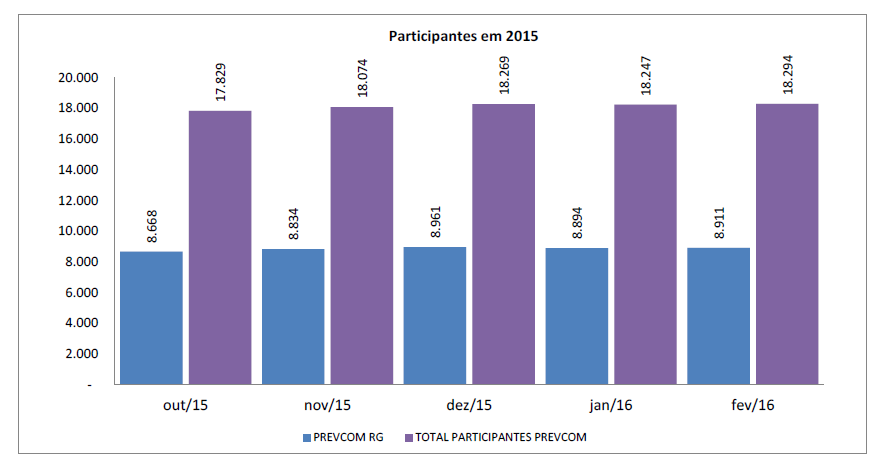 Março/2016
Atividades de investimentos
Valor acumulado SP-PREVCOM: R$ 447.590.250,86(PREVCOM RG  +  PREVCOM RP  +  PREVCOM RG-UNIS)Valor acumulado PREVCOM RG: R$ 179.080.655,69 Posição em 31/03/2016
Março/2016
Atividades de investimentos
EVOLUÇÃO DA CAPTAÇÃO (em R$ milhões)
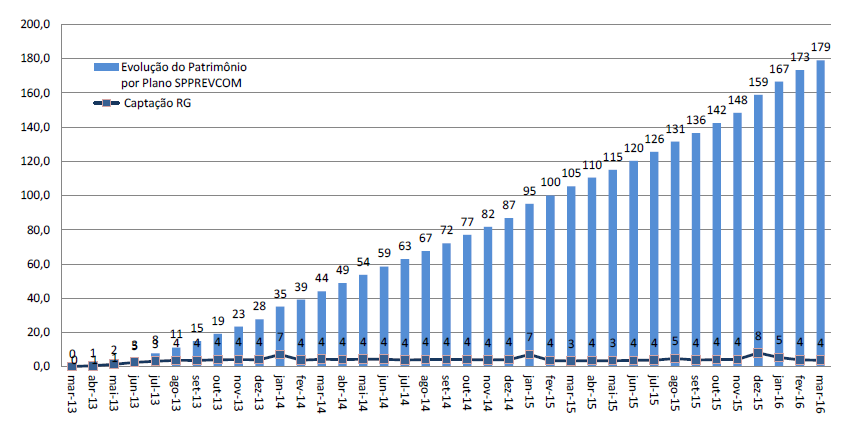 Março/2016
Atividades de investimentos
EVOLUÇÃO DA RENTABILIDADE ACUMULADA
Rendimento Fundo Paulista
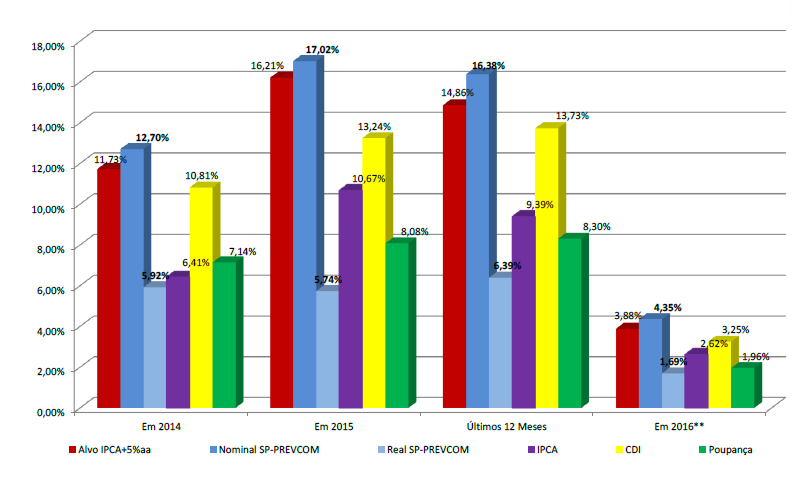 Rendimento do Fundo acima da Inflação (IPCA)
Março/2016
Atividades de investimentos
RENTABILIDADE LÍQUIDA SP-PREVCOM
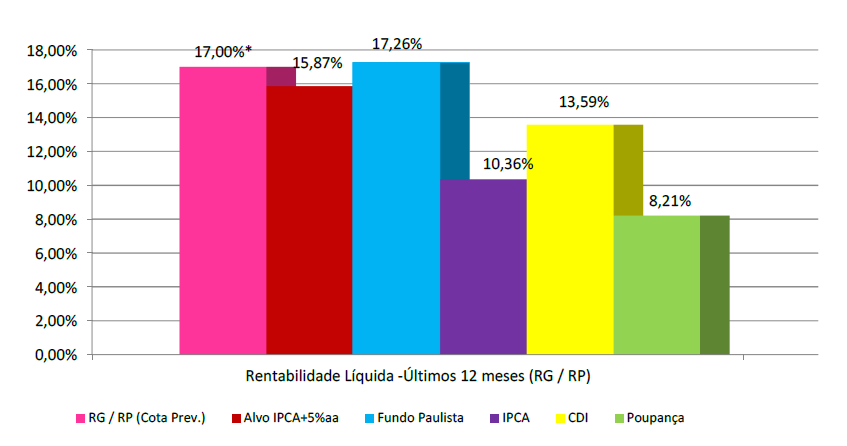